DISPOSITIVOS DE ENTRADA Y SALIDA
Son aquellos dispositivos que pueden utilizarse en ambas partes de entrada o salida.
Ejemplos
Pantalla táctil
es una pantalla que mediante un toque directo sobre su superficie permite la entrada de datos y órdenes al dispositivo, y a su vez muestra los resultados introducidos previamente; actúa como periférico de entrada y salida de datos
FAX
Dispositivo mediante el cual se imprime una copia de otro impreso, transmitida o bien, vía teléfono, o bien desde el propio fax. Se utiliza para ello un rollo de papel que cuando acaba la impresión se corta.
Unidad quemador
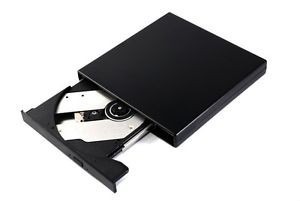 Es un dispositivo compuesto por un PC, una grabadora de CD o de DVD y un conjunto de programas desarrollados específicamente que tiene por objeto realizar grabaciones de imágenes de disco en soportes de datos ópticos
Router
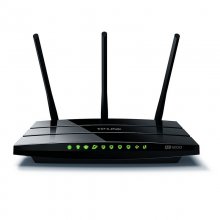 Es un dispositivo que proporciona conectividad a nivel de red o nivel tres en el modelo OSI.
Transmisor de bluetooth
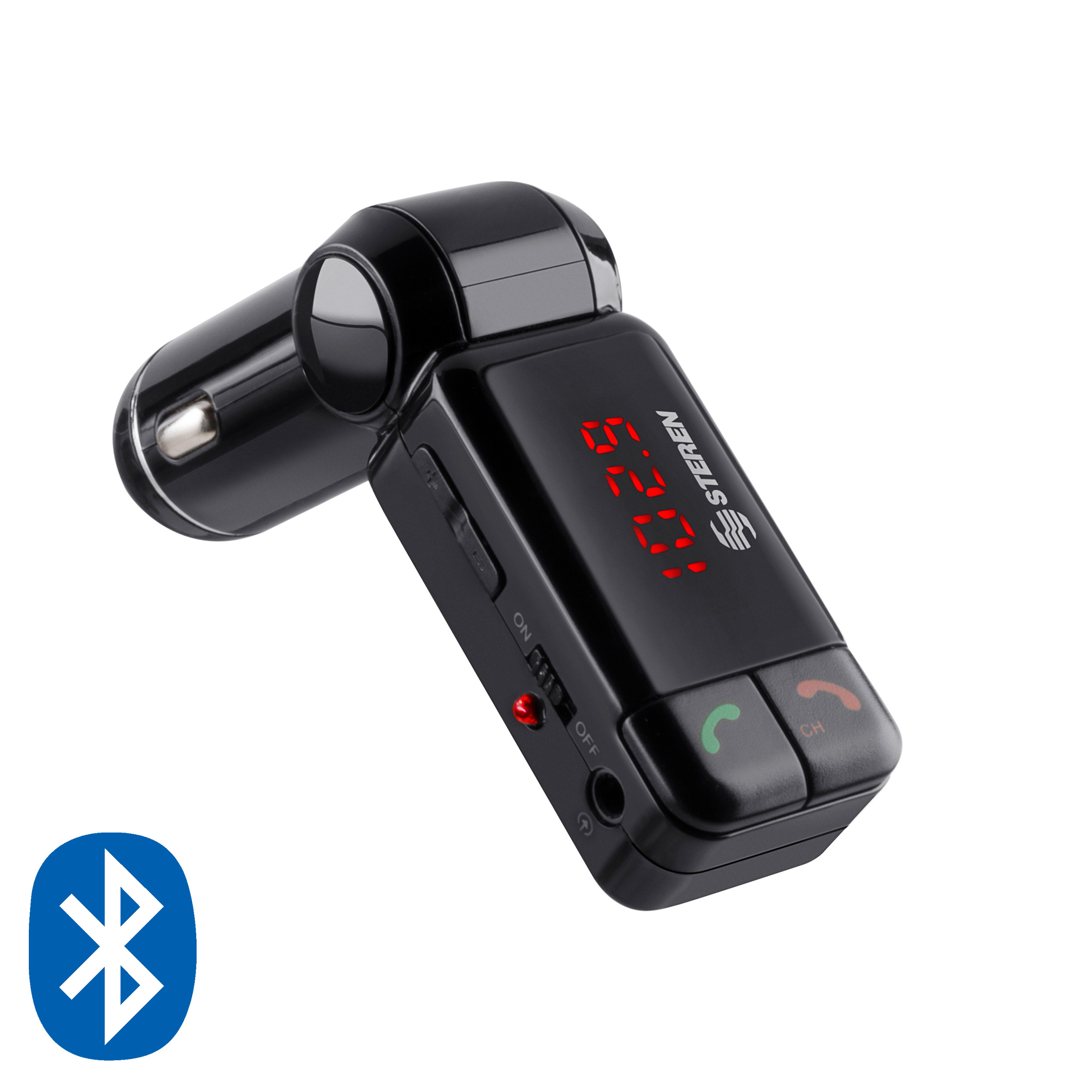 que posibilita la transmisión de voz y datos entre diferentes dispositivos mediante un enlace por radiofrecuencia en la banda ISM de los 2.4 GHz.